Polymerase Chain Reaction (PCR)
Artificially multiplying segments of DNA through a series of repeated cycles of duplication using DNA polymerase
PCR ingredients
DNA sample – what you want amplified
Deoxynucleotide triphosphates (DNTPs)
Adenine
Thymine
Guanine
Cytosine
3. Primers
Short segments of DNA, complimentary to the targeted sequence of DNA
Primers bind to the single stranded DNA molecules and initiate replication by DNA polymerase
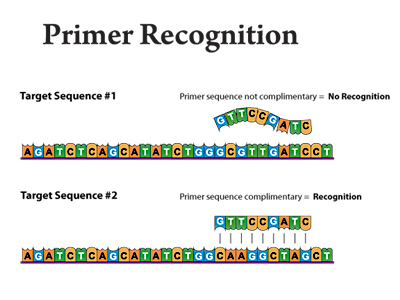 4. DNA polymerase
DNA polymerase from hot spring bacterium Thermus aquaticus
Taq polymerase 
Heat stable enzyme 
Optimum temperature for activity 75-80°C
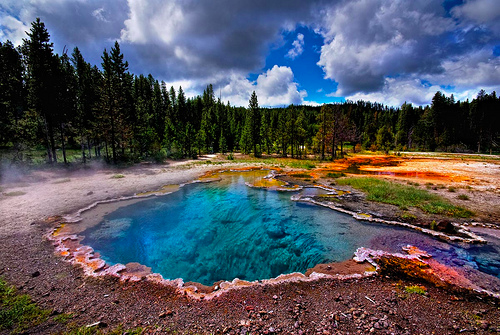 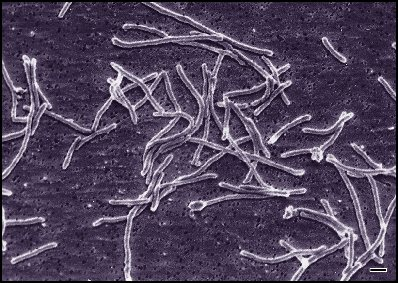 The PCR cycle
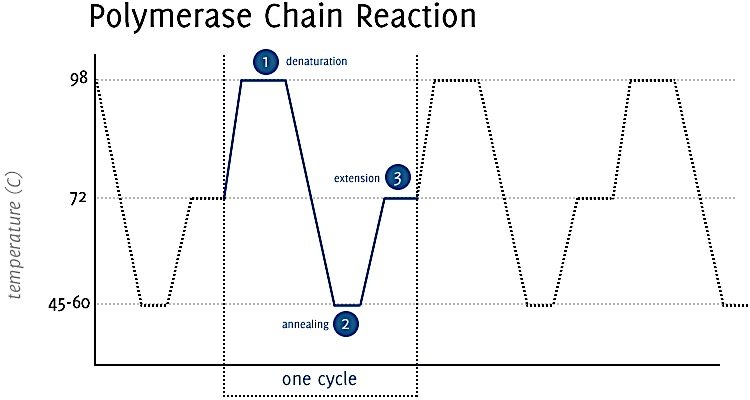 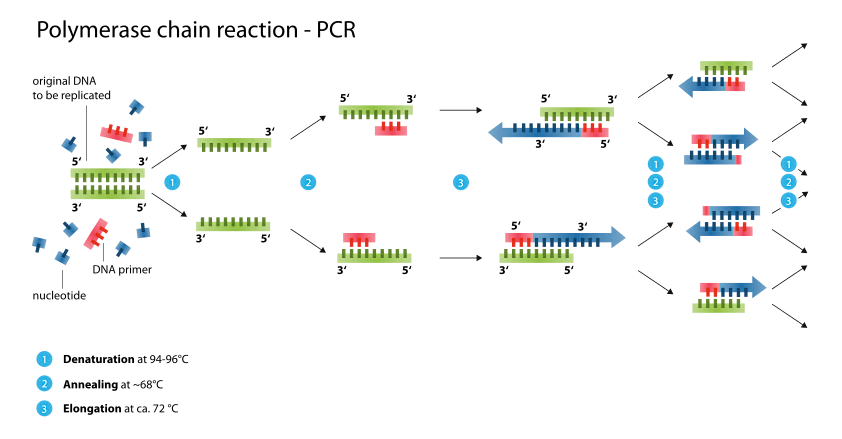 Polymerase Chain Reaction (PCR)
Every replication cycle results in double the amount of target DNA 
After 35 cycles 235 = 34,359,738,368 copies of target DNA
Activity
Connect: Virtual Lab 
Take notes on:
Denaturing
Annealing
Elongation
Applications of PCR
Detect hereditary diseases
Target gene of interest, amplify, sequence 
Sickle-cell anaemia, PKU, cystic fibrosis
Detect viral diseases 
Forensic science 
Single drop of blood, semen or strand of hair 
Determine relationships between humans and their ancestors 
Small amounts of DNA are extracted from fossils